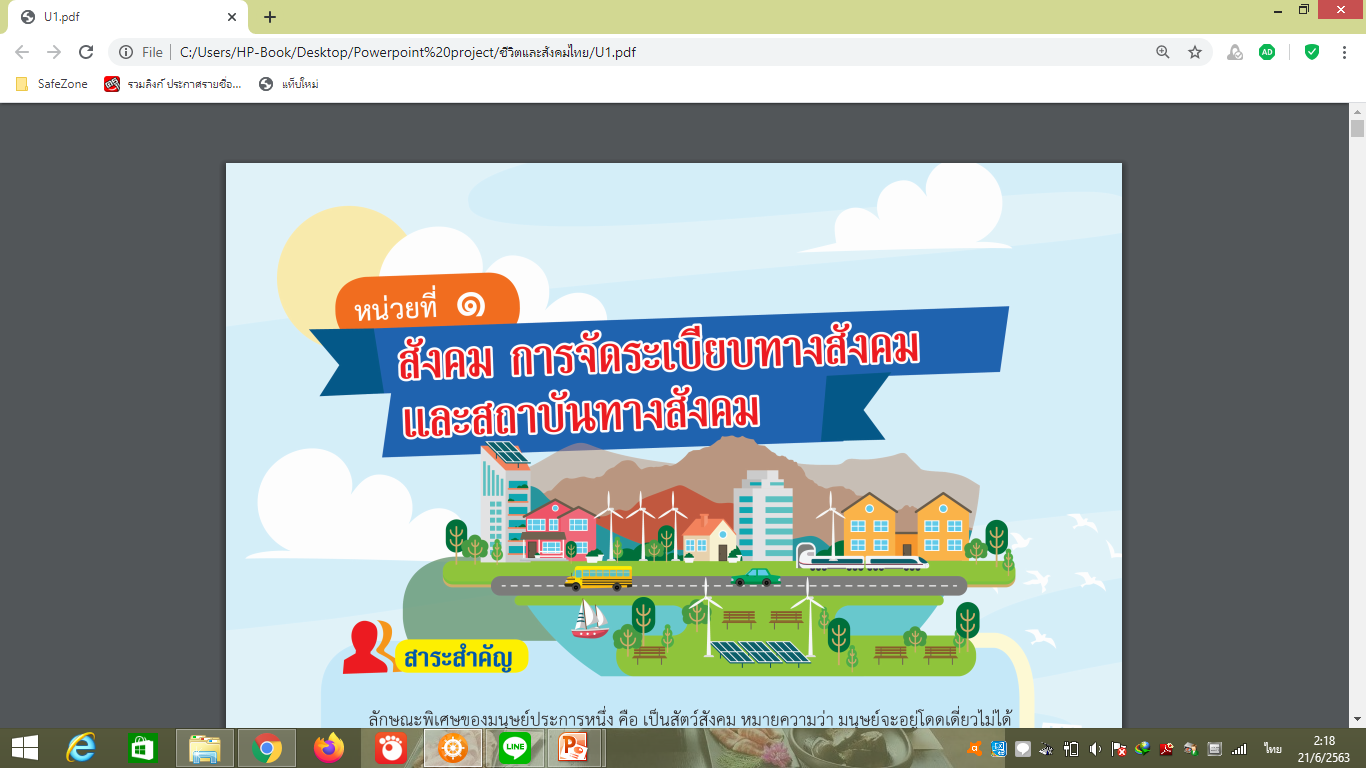 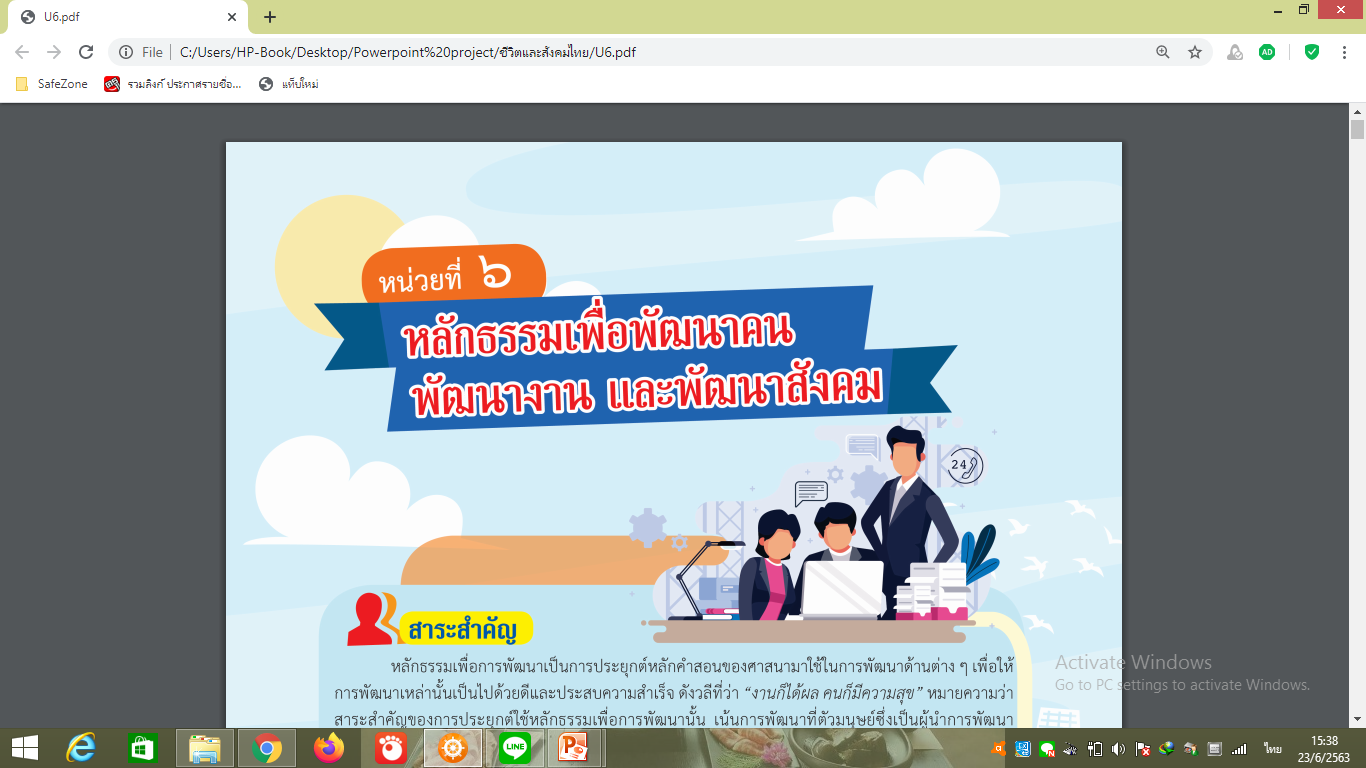 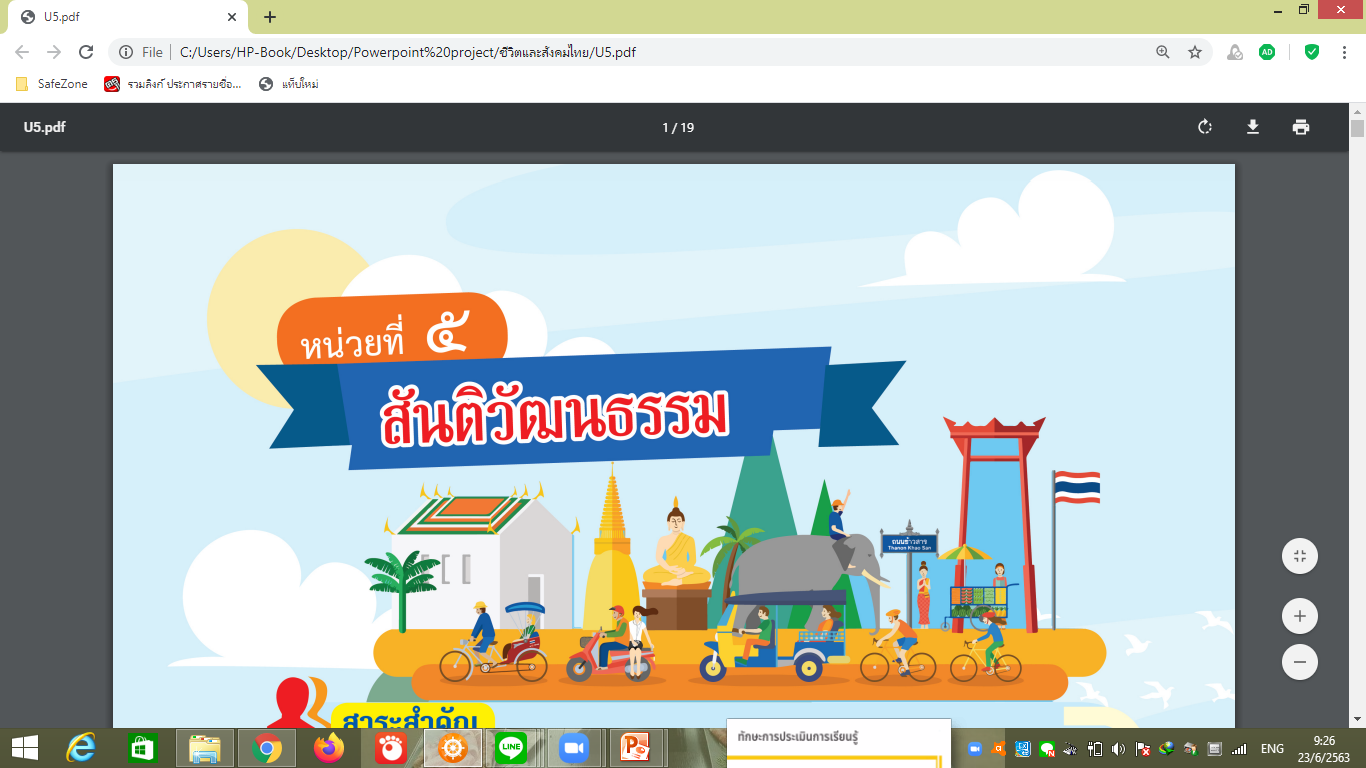 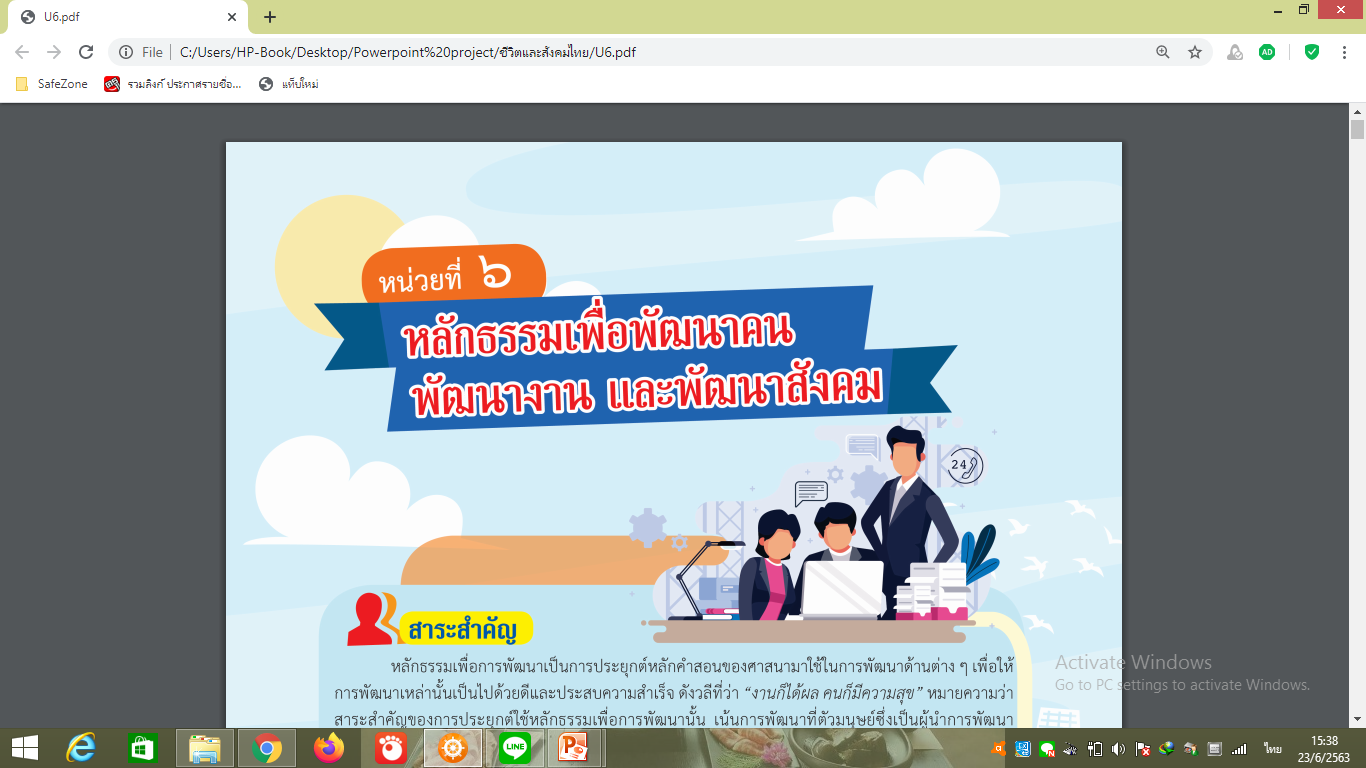 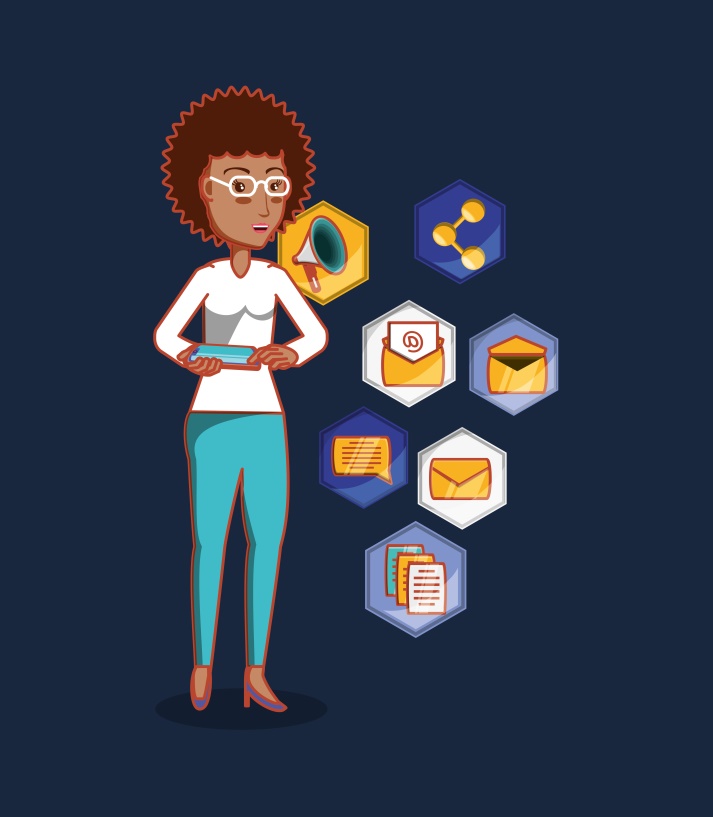 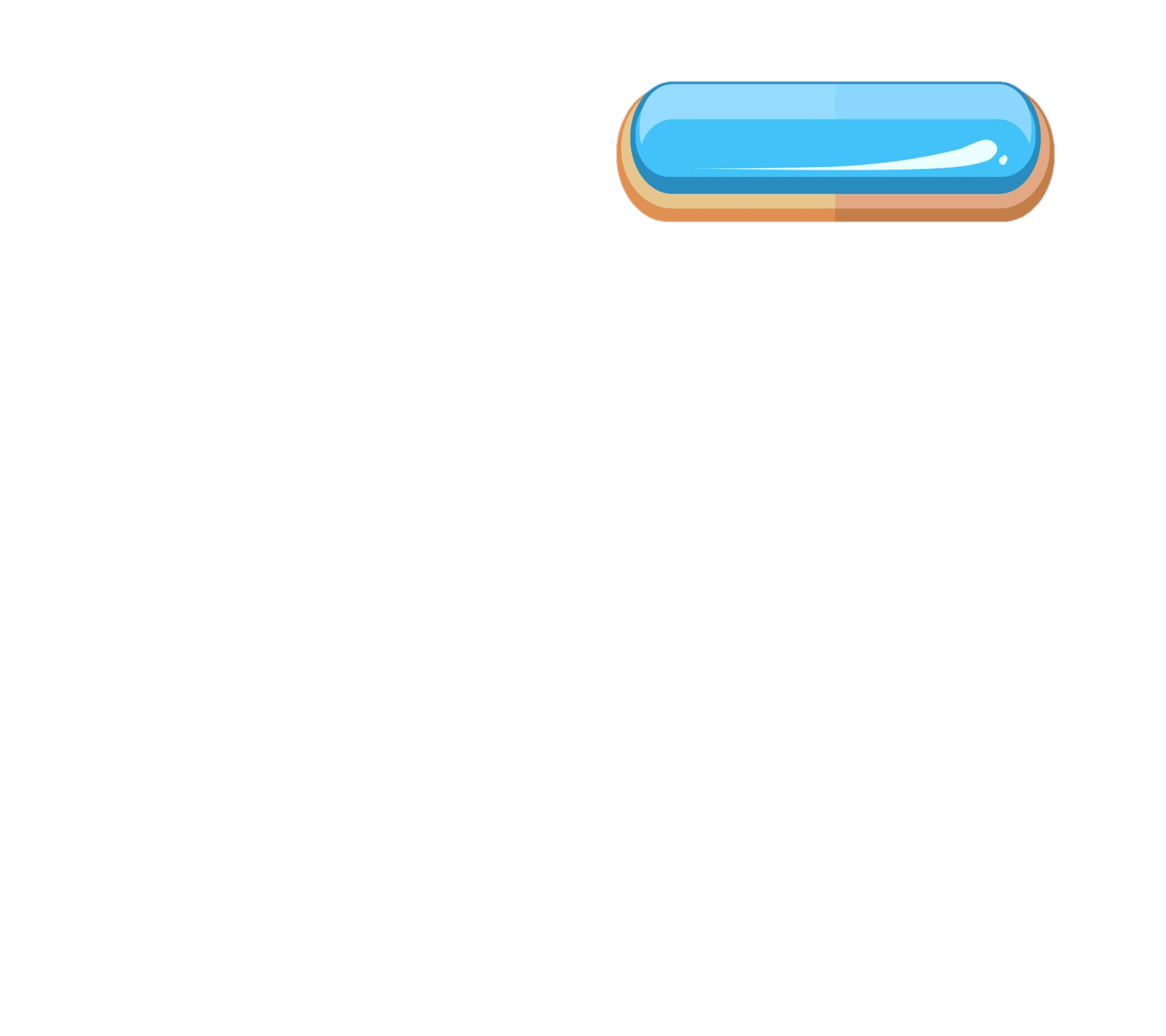 สาระการเรียนรู้
1. หลักธรรมเพื่อการพัฒนาคน
2. หลักธรรมเพื่อการพัฒนางาน
3. หลักธรรมเพื่อการพัฒนาสังคม
1. หลักธรรมเพื่อการพัฒนาคน
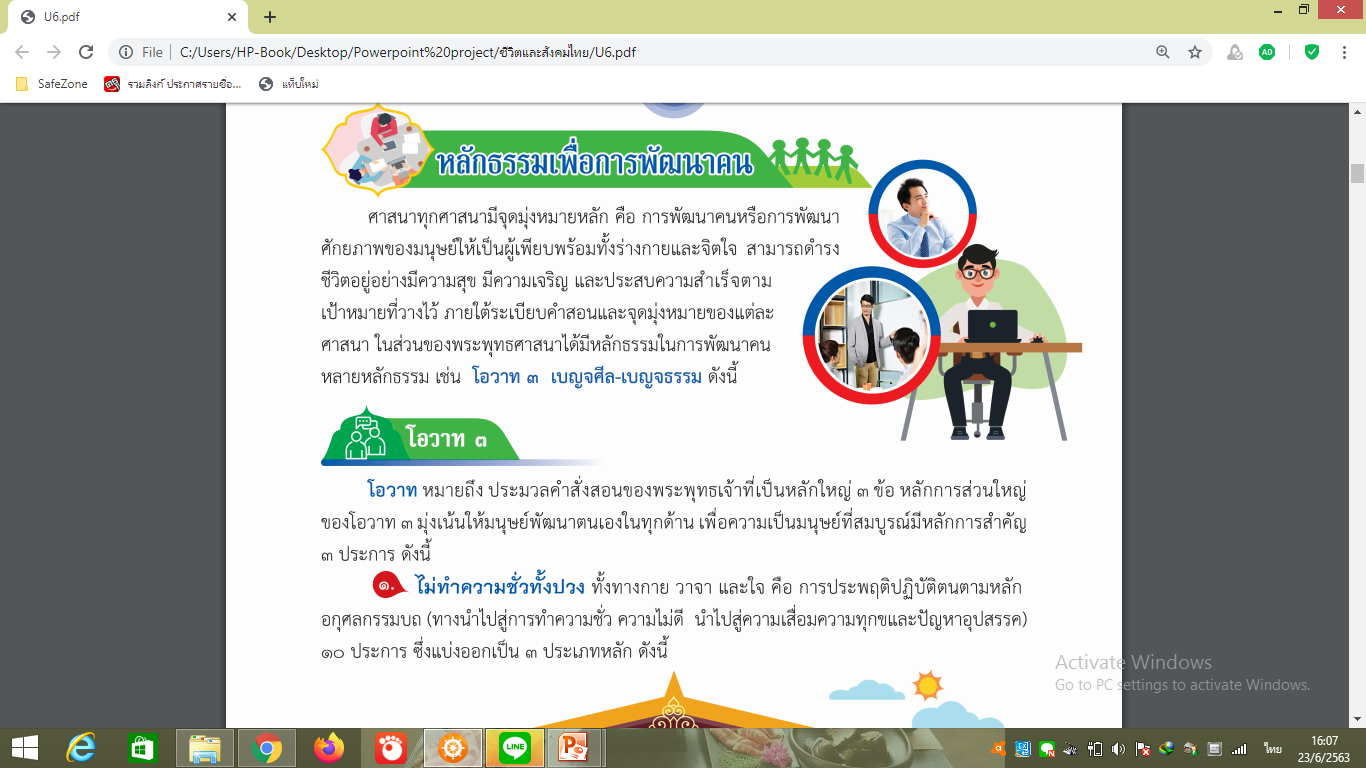 1. หลักธรรมเพื่อการพัฒนาคน
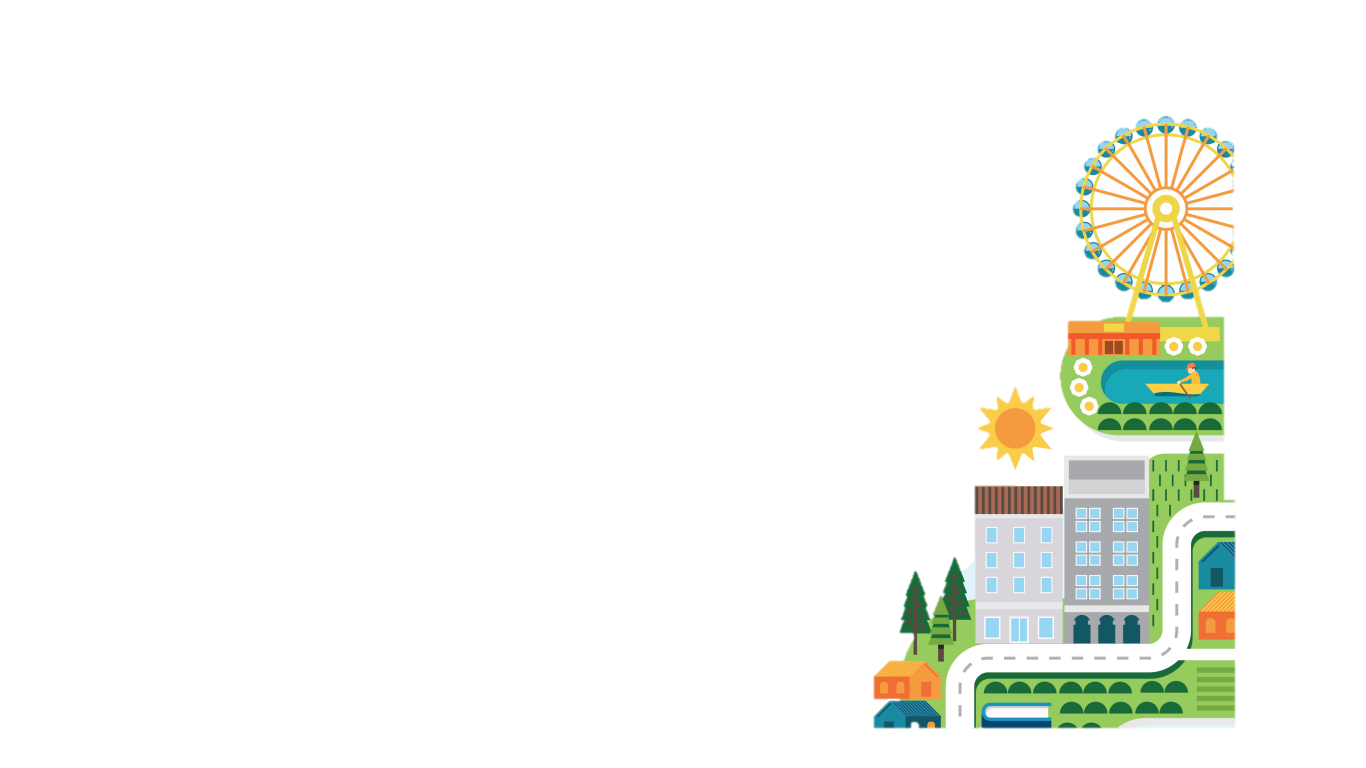 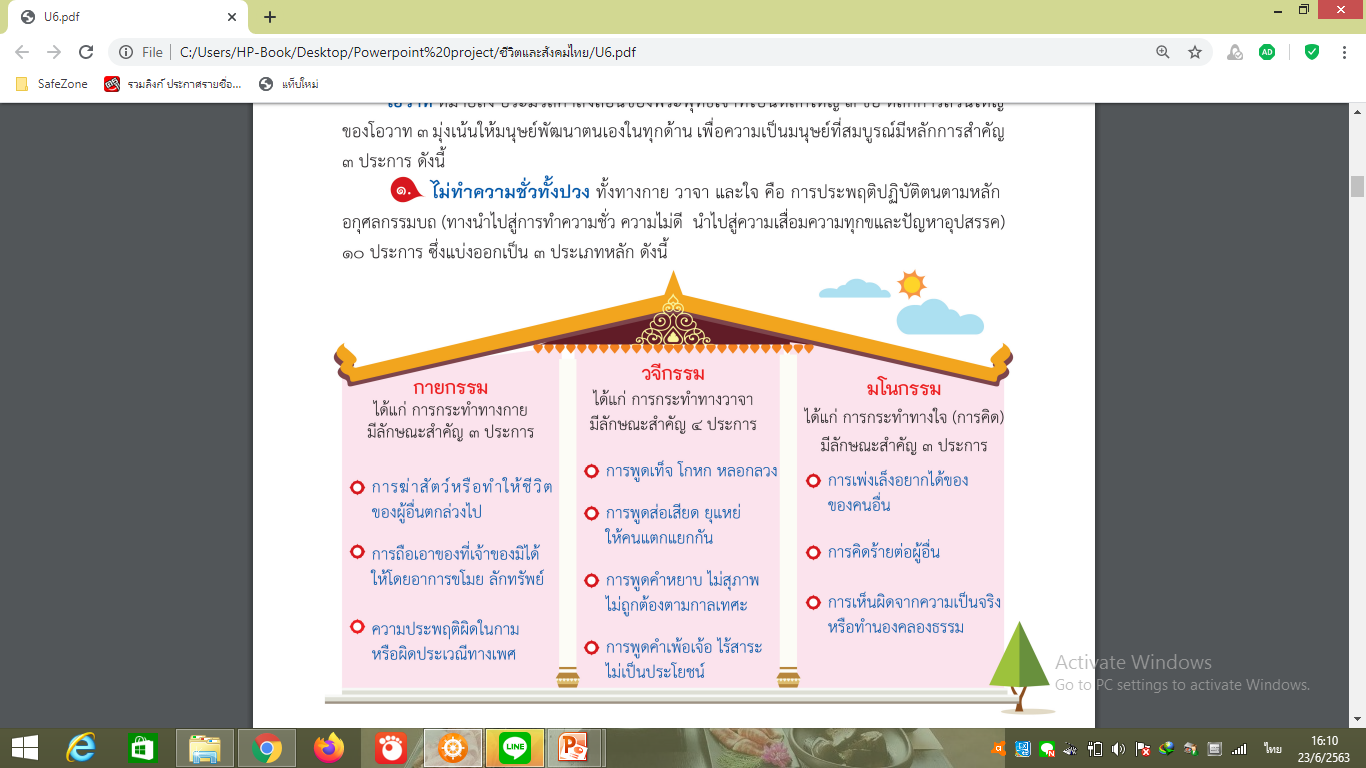 1. หลักธรรมเพื่อการพัฒนาคน
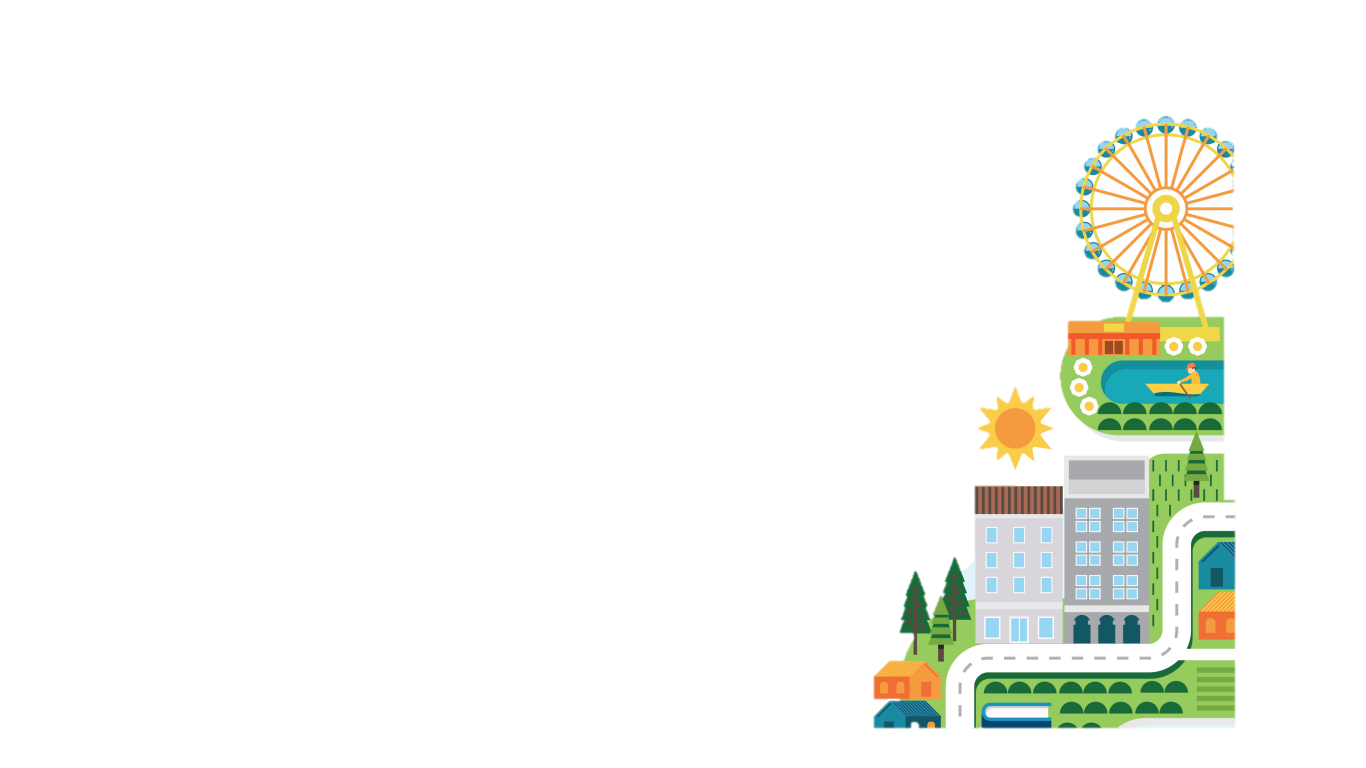 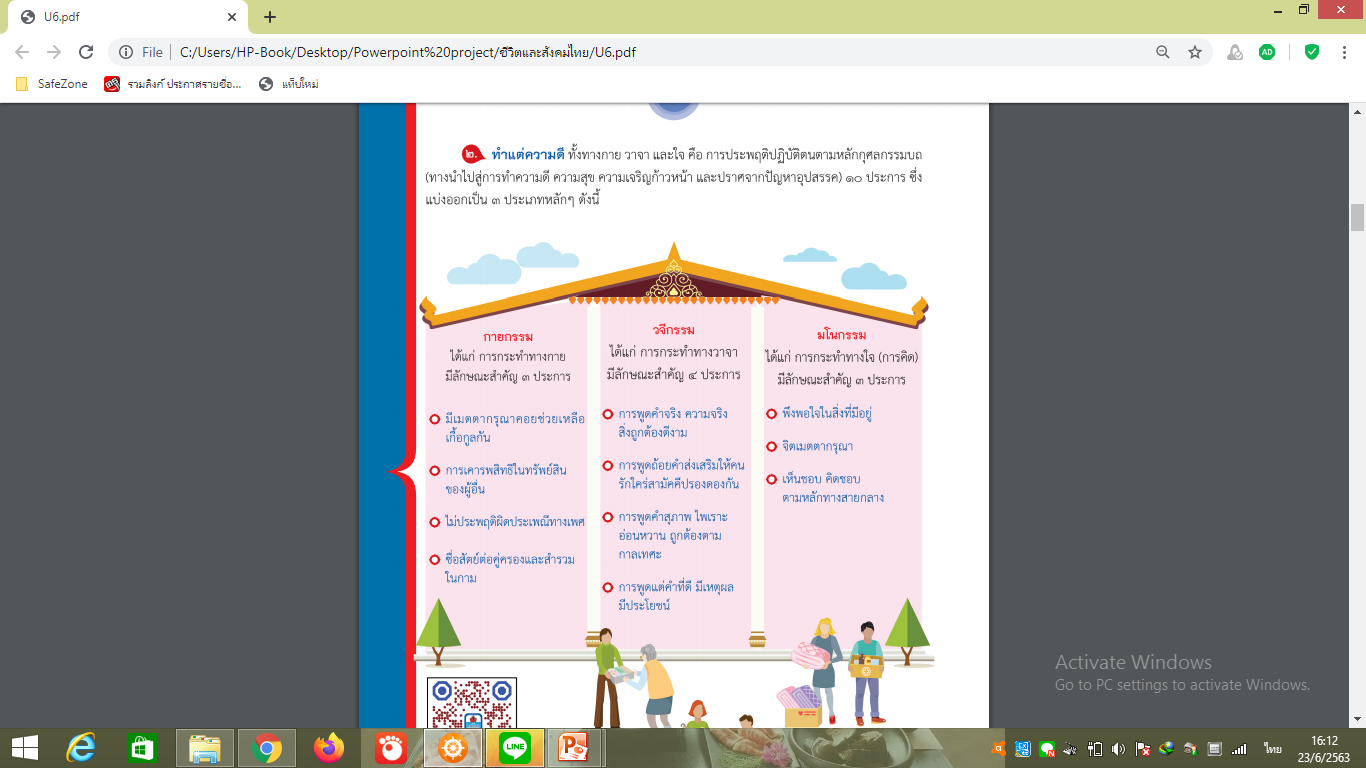 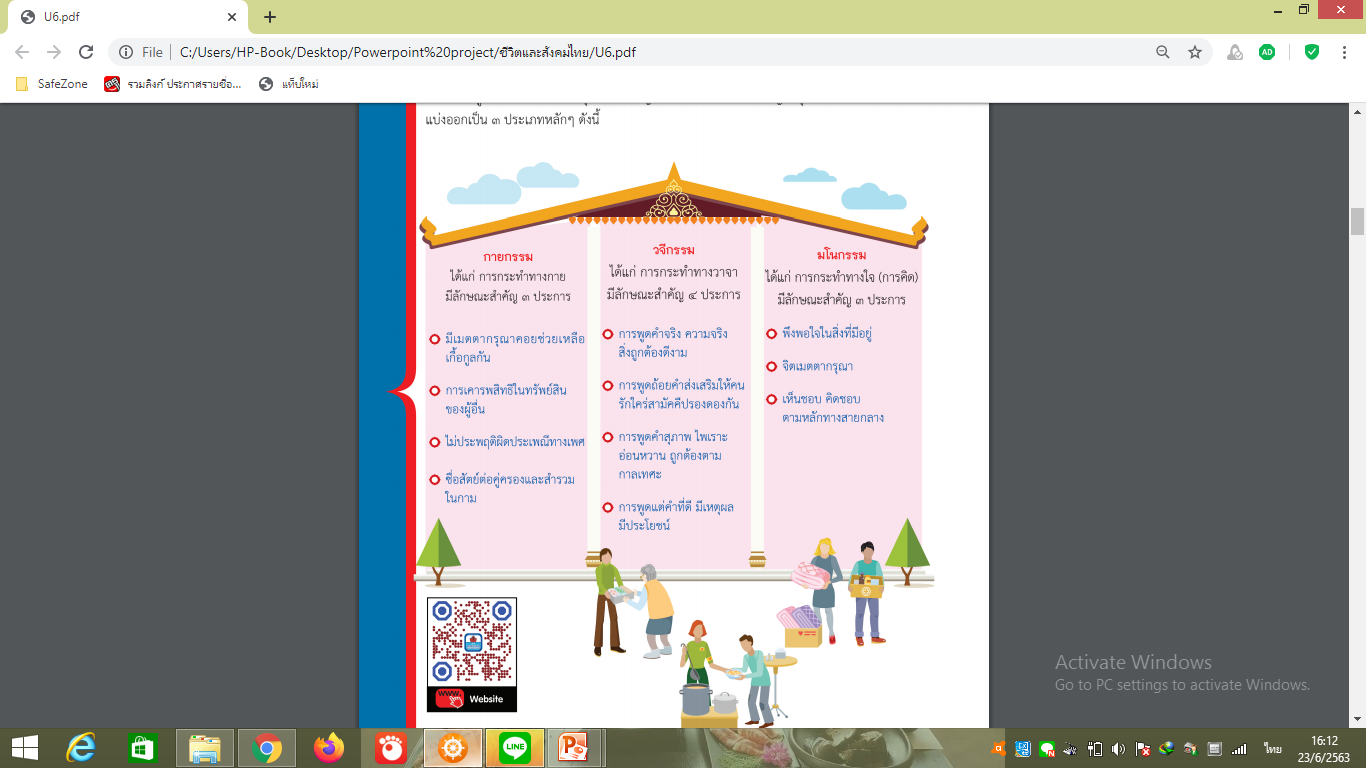 1. หลักธรรมเพื่อการพัฒนาคน
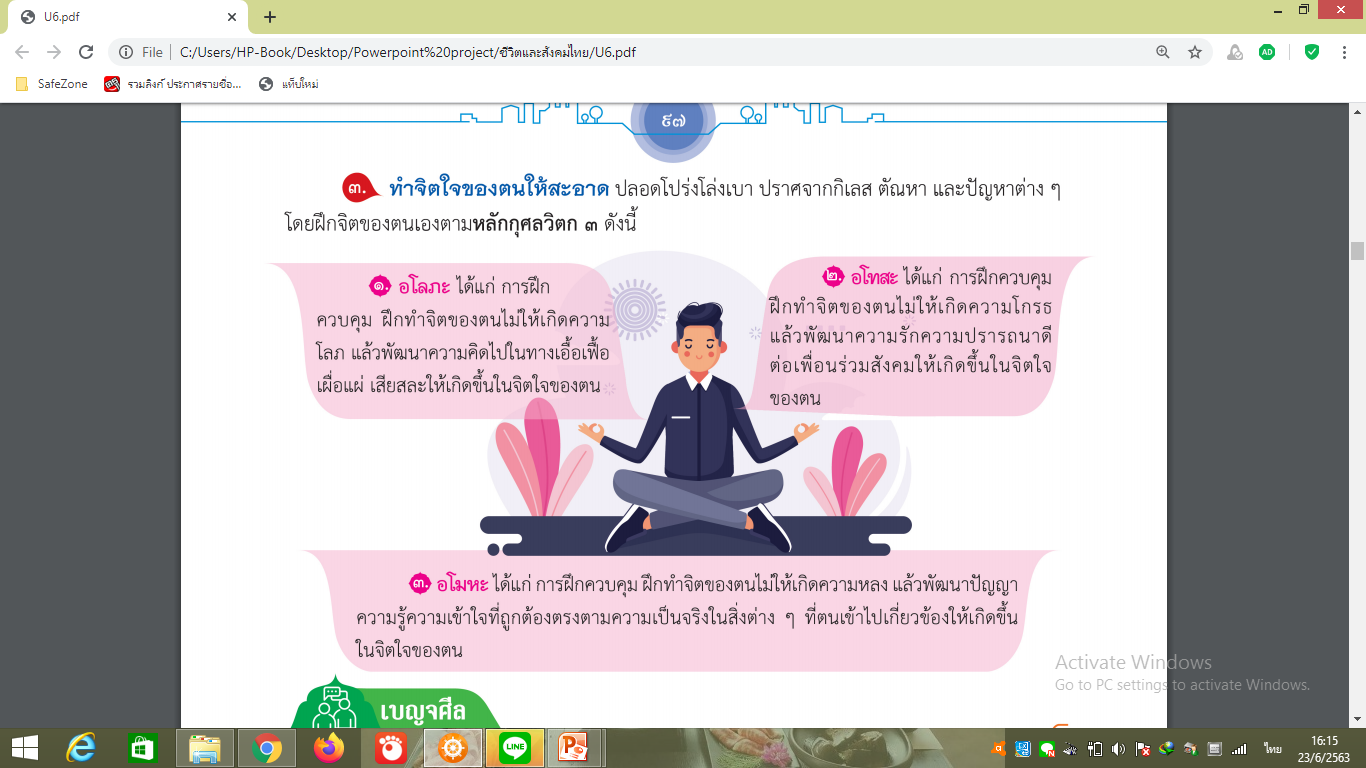 1. หลักธรรมเพื่อการพัฒนาคน
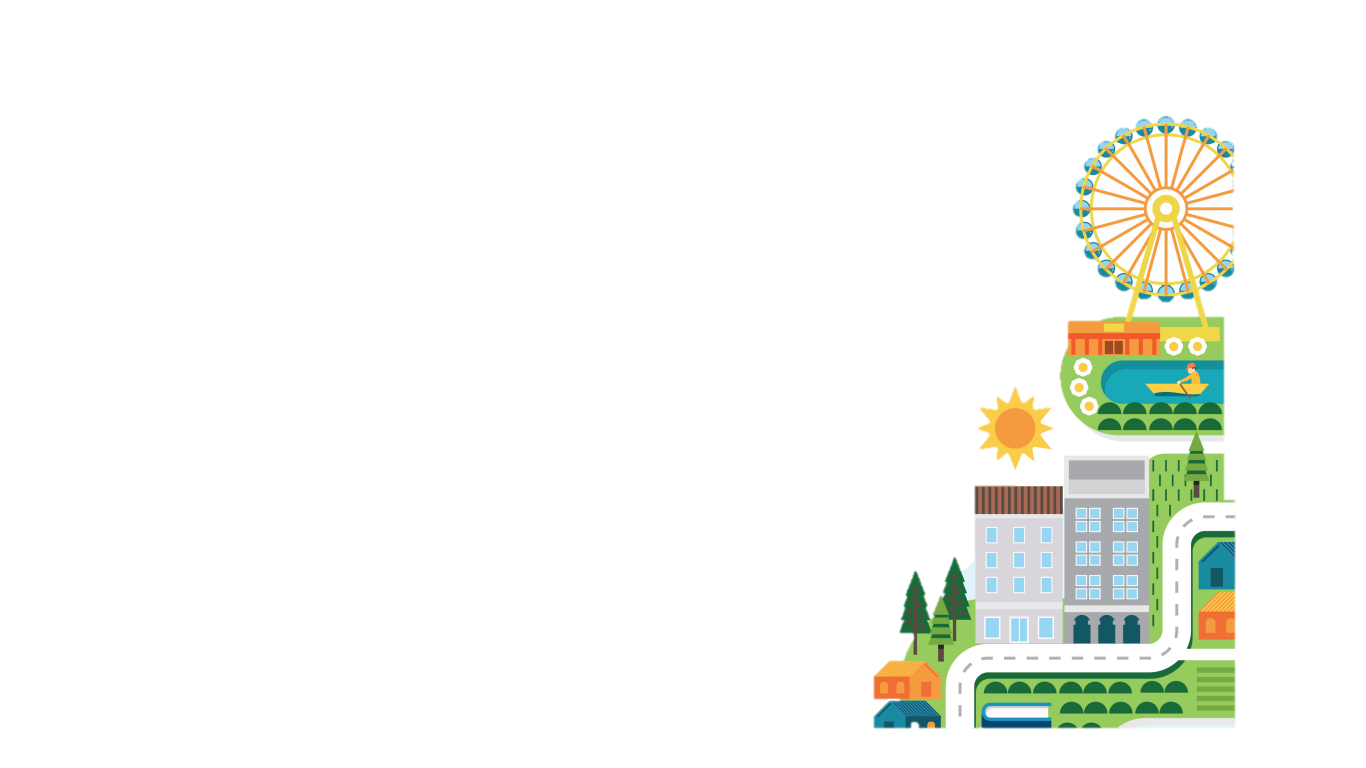 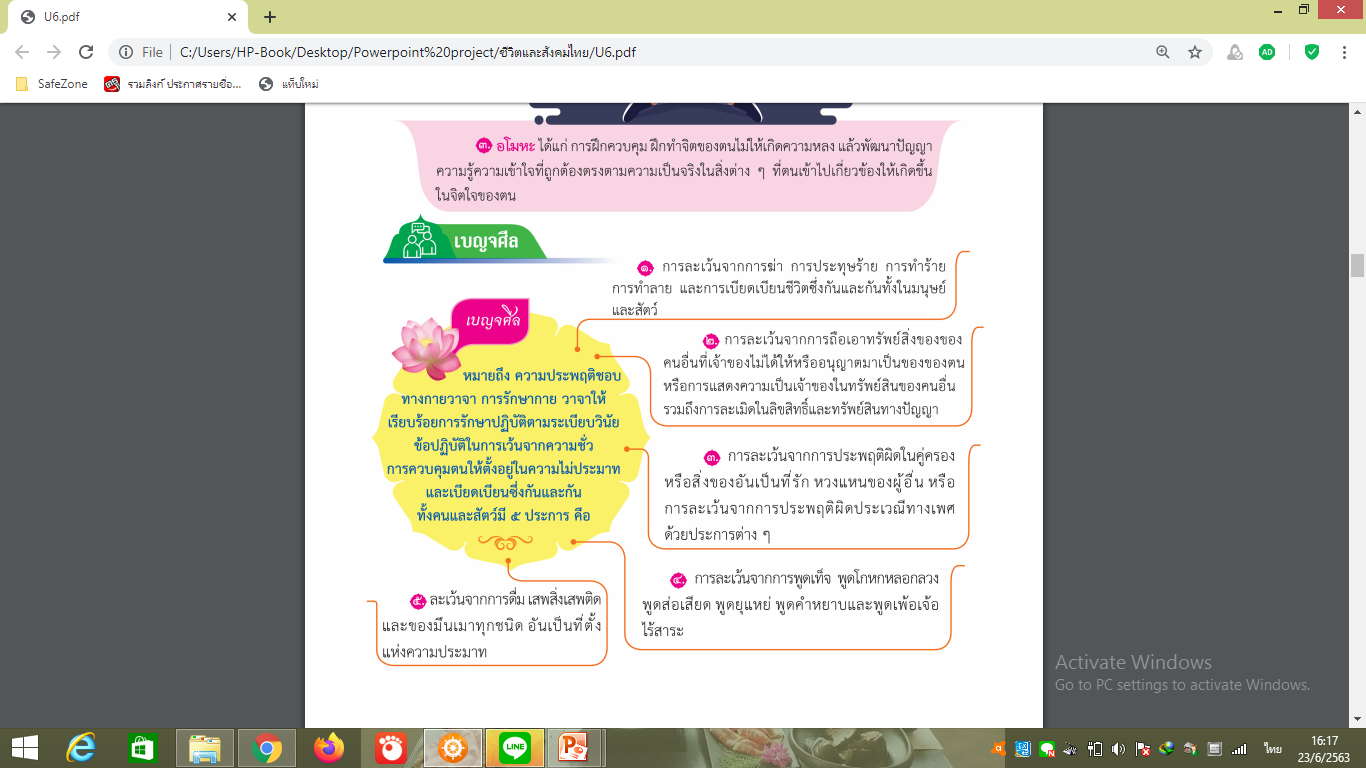 1. หลักธรรมเพื่อการพัฒนาคน
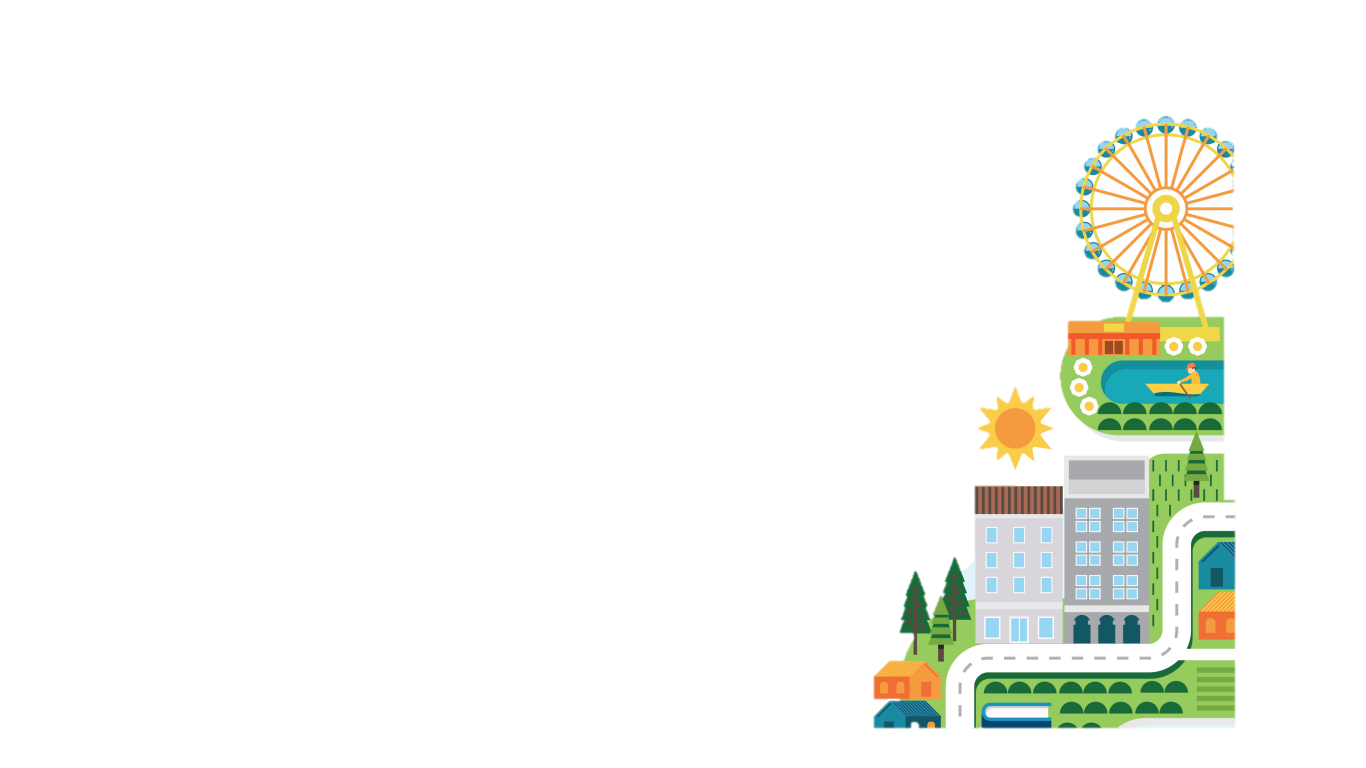 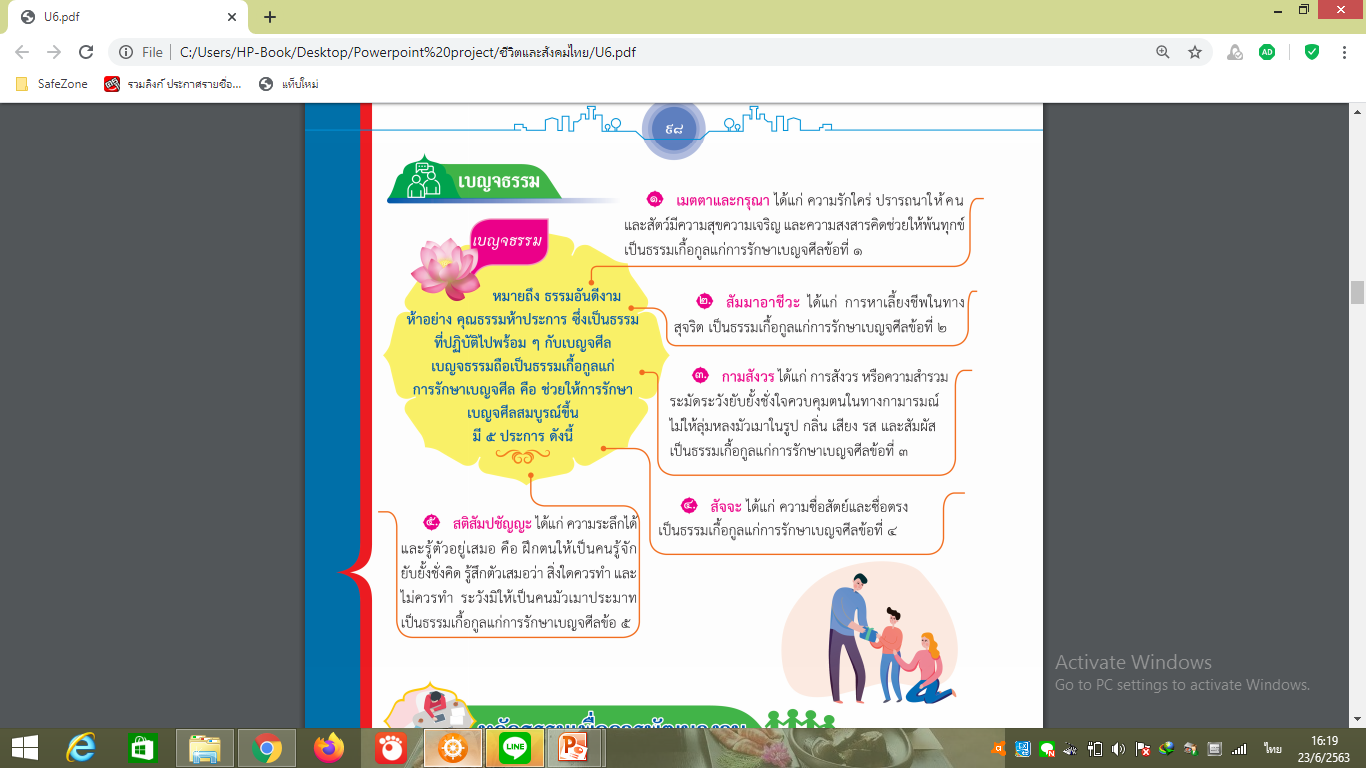 2. หลักธรรมเพื่อการพัฒนางาน
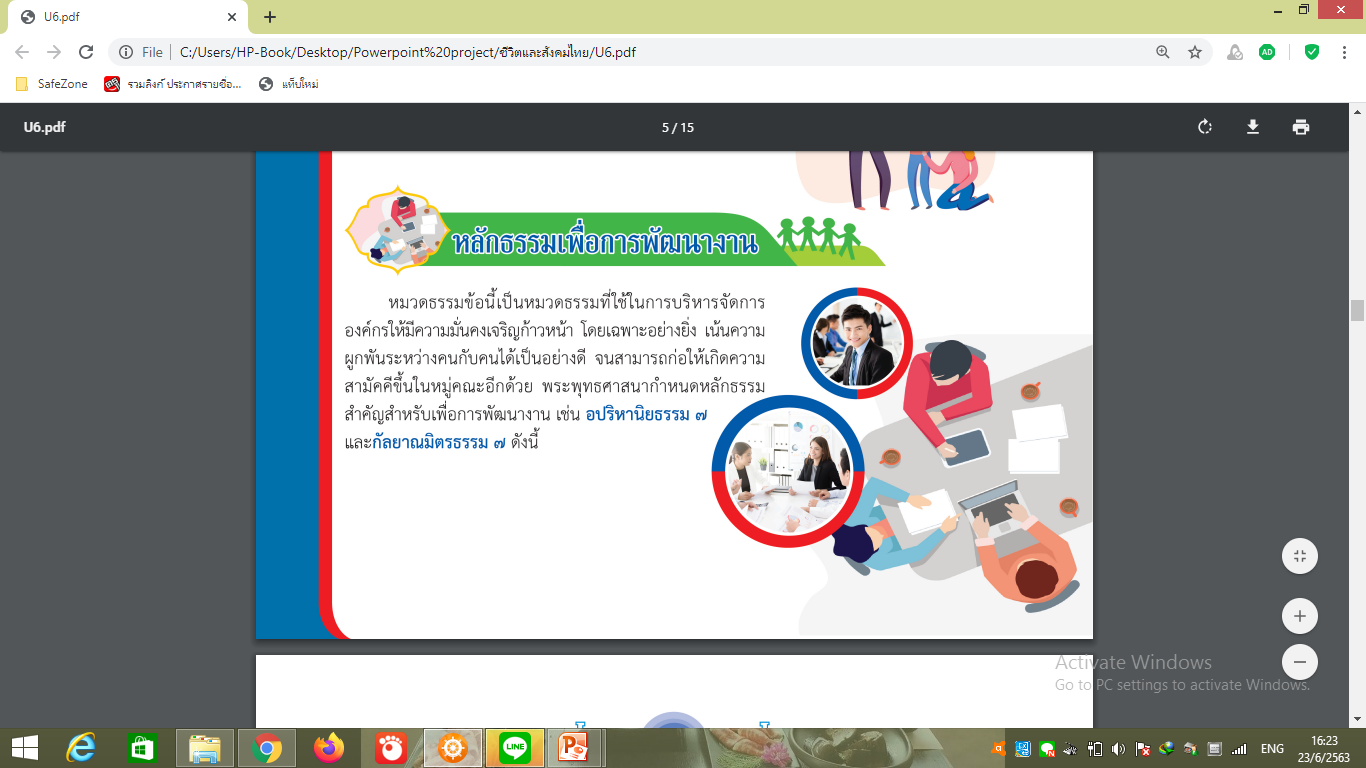 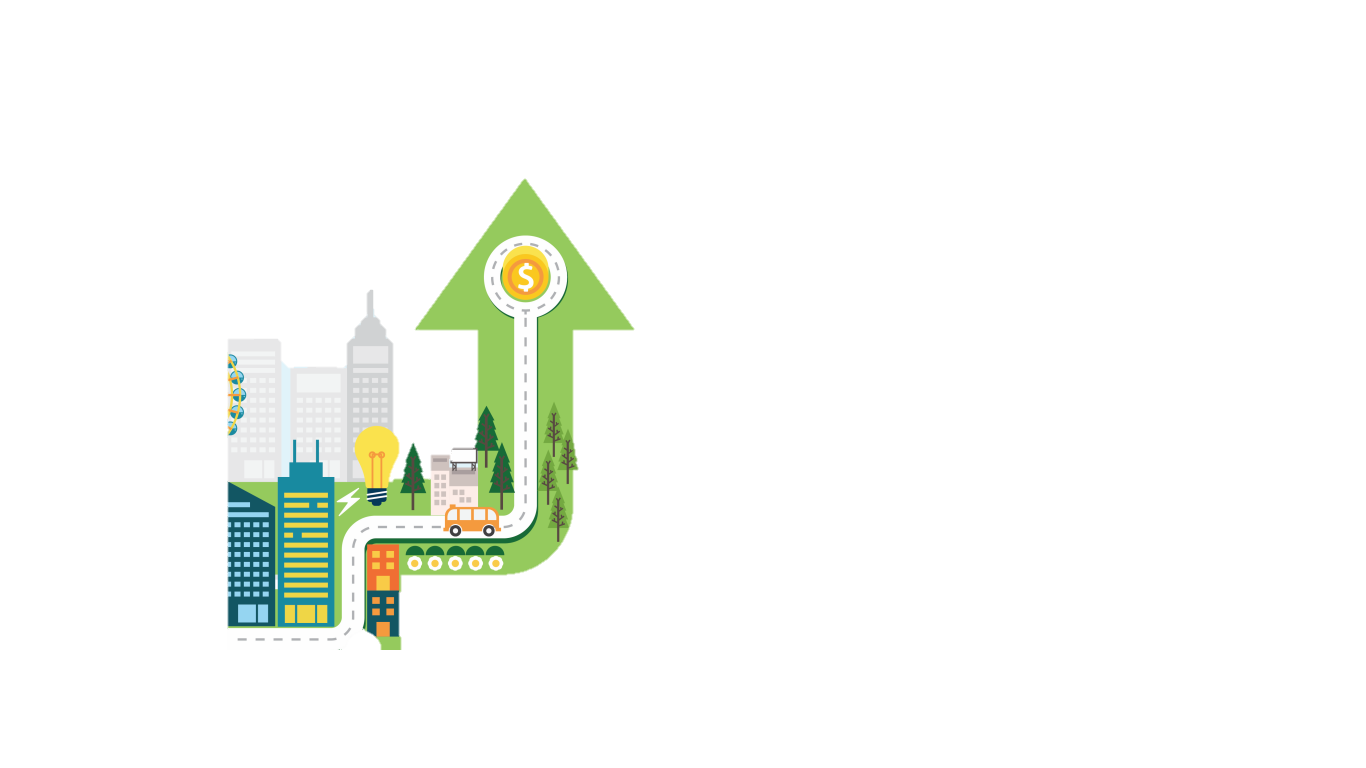 2. หลักธรรมเพื่อการพัฒนางาน
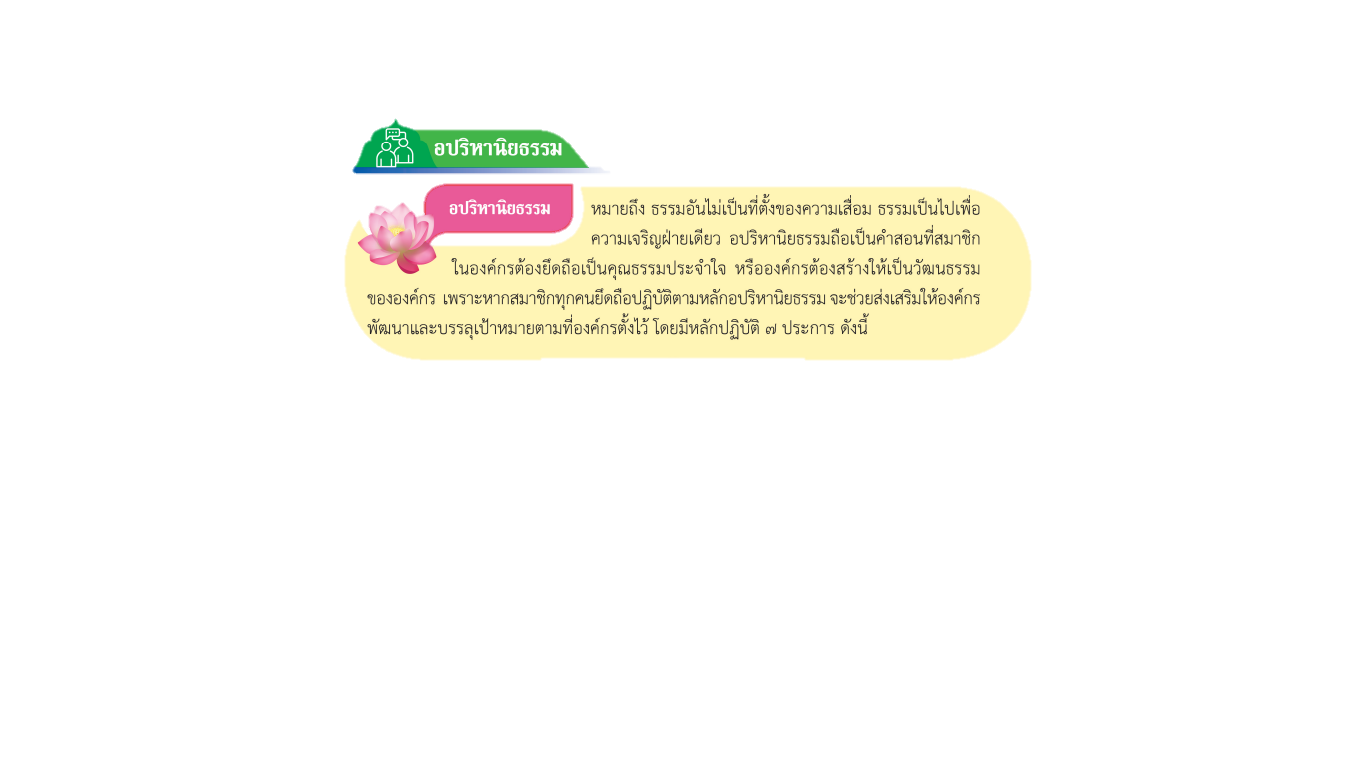 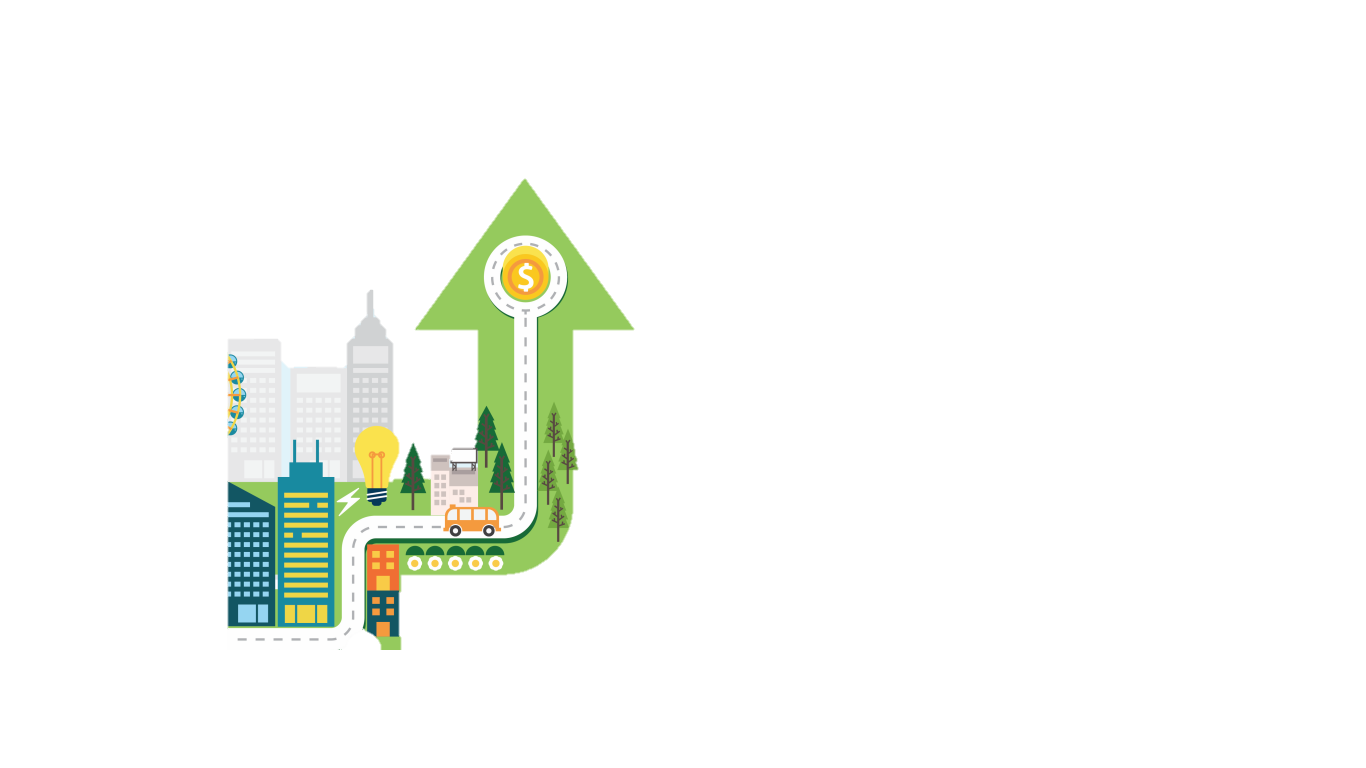 1. หมั่นประชุมปรึกษาหารือกันบ่อย ๆ ทั้งเป็นทางการและไม่เป็นทางการ
2. พร้อมเพียงกันในการประชุมช่วยเหลือกิจการงานที่เกิดขึ้น
3. ไม่ลุแก่อำนาจในสิ่งที่หน่วยงานไม่ได้บัญญัติไว้
4. เคารพผู้เป็นใหญ่ที่เป็นประธานที่มีประสบการณ์มามาก
5. ให้เกียรติและคุ้มครองสตรี ไม่ข่มเหงรังแก 
6. เคารพบูชาสักการะปูชนียสถาน อนุสรณ์สถาน 
7. จัดการให้ความอารักขา บำรุง คุ้มครองแก่บรรพชิตผู้ทรงศีล
2. หลักธรรมเพื่อการพัฒนางาน
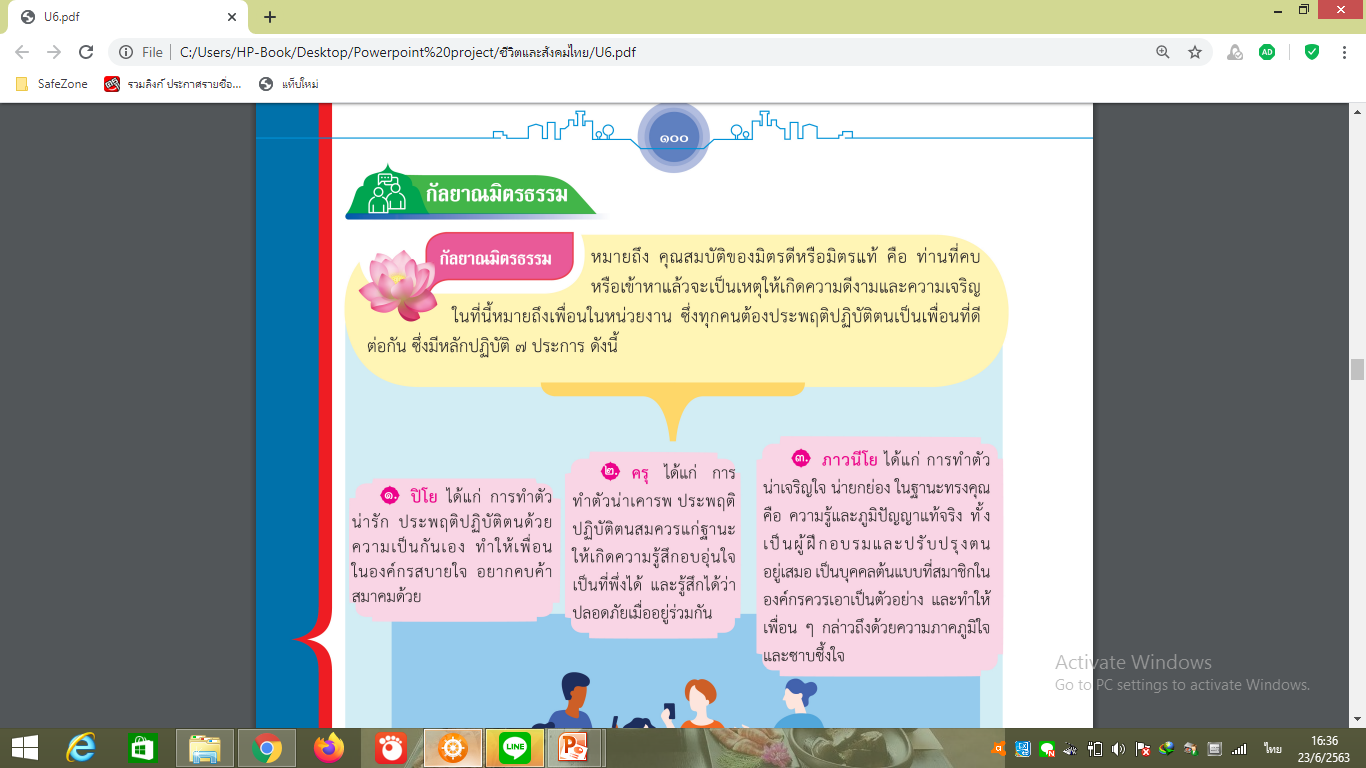 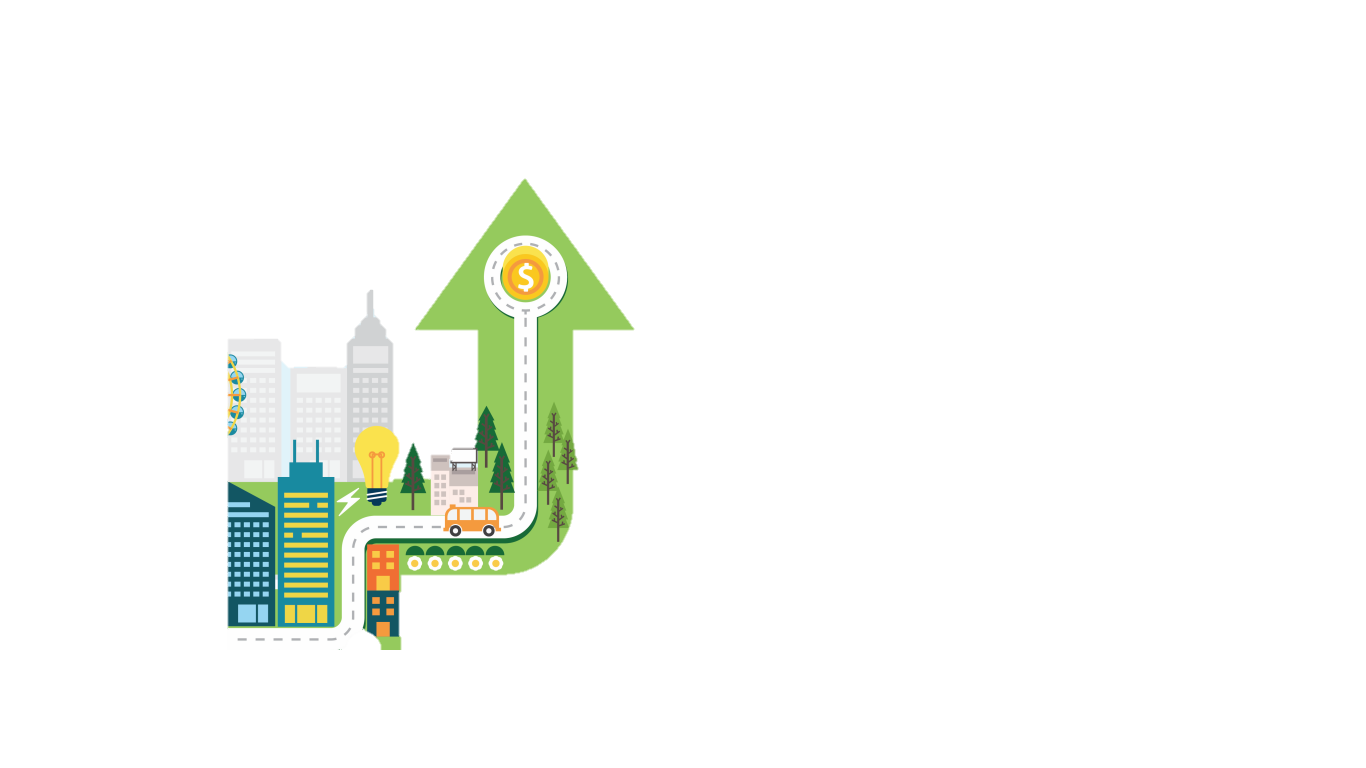 1. ปิโย ได้แก่ การทำตัวน่ารัก
2. ครุ ได้แก่ การทำตัวน่าเคารพ
3. ภาวนีโย ได้แก่ การทำตัวน่าเจริญใจ น่ายกย่อง
4. วัตตา ได้แก่ การมีวาทศิลป์
5. วจนักขโม ได้แก่ การอดทนต่อถ้อยคำ
6. คัมภีรัญจะกะถังกัตตา ได้แก่ สามารถพูดเรื่องยากให้ง่าย
7. โน จัฏฐาเนนิโยชะเย ได้แก่ ไม่แนะนำไปในทางที่ไม่ดี
3. หลักธรรมเพื่อการพัฒนาสังคม
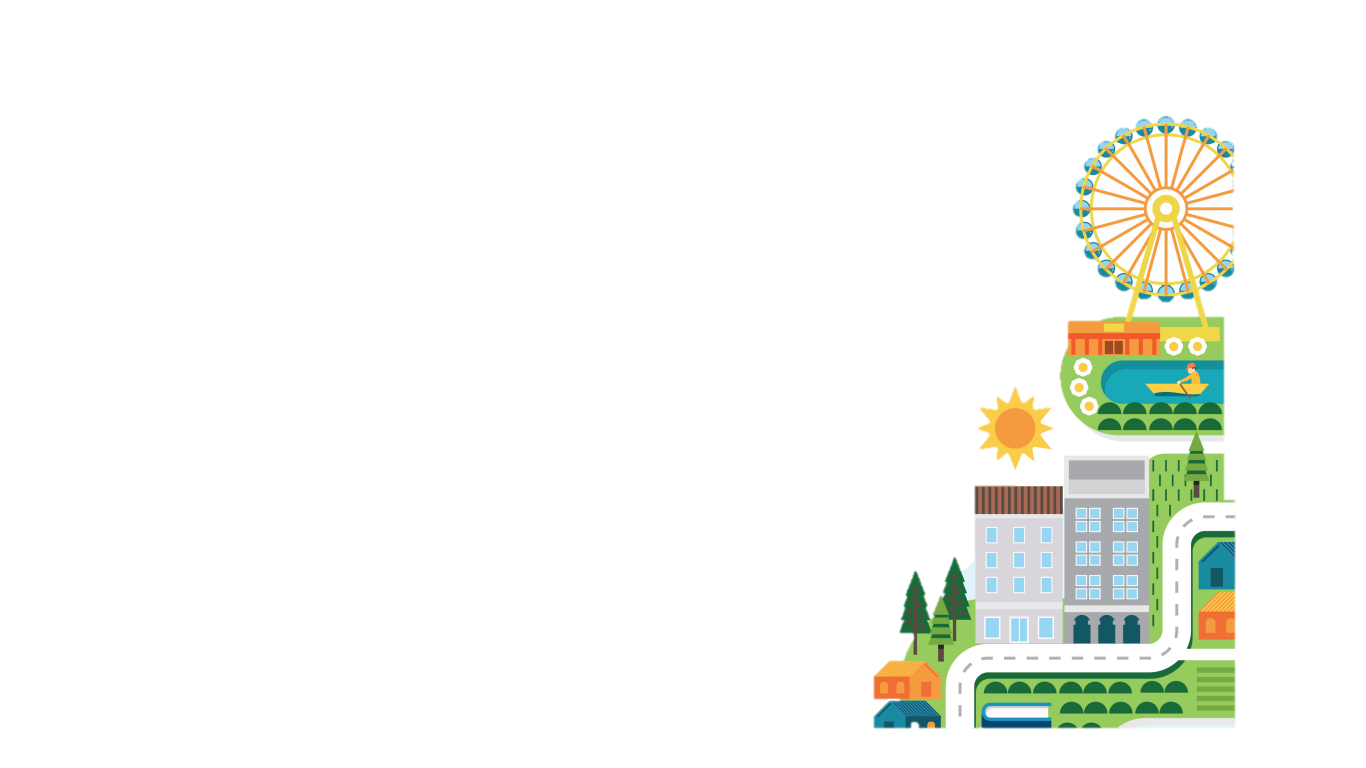 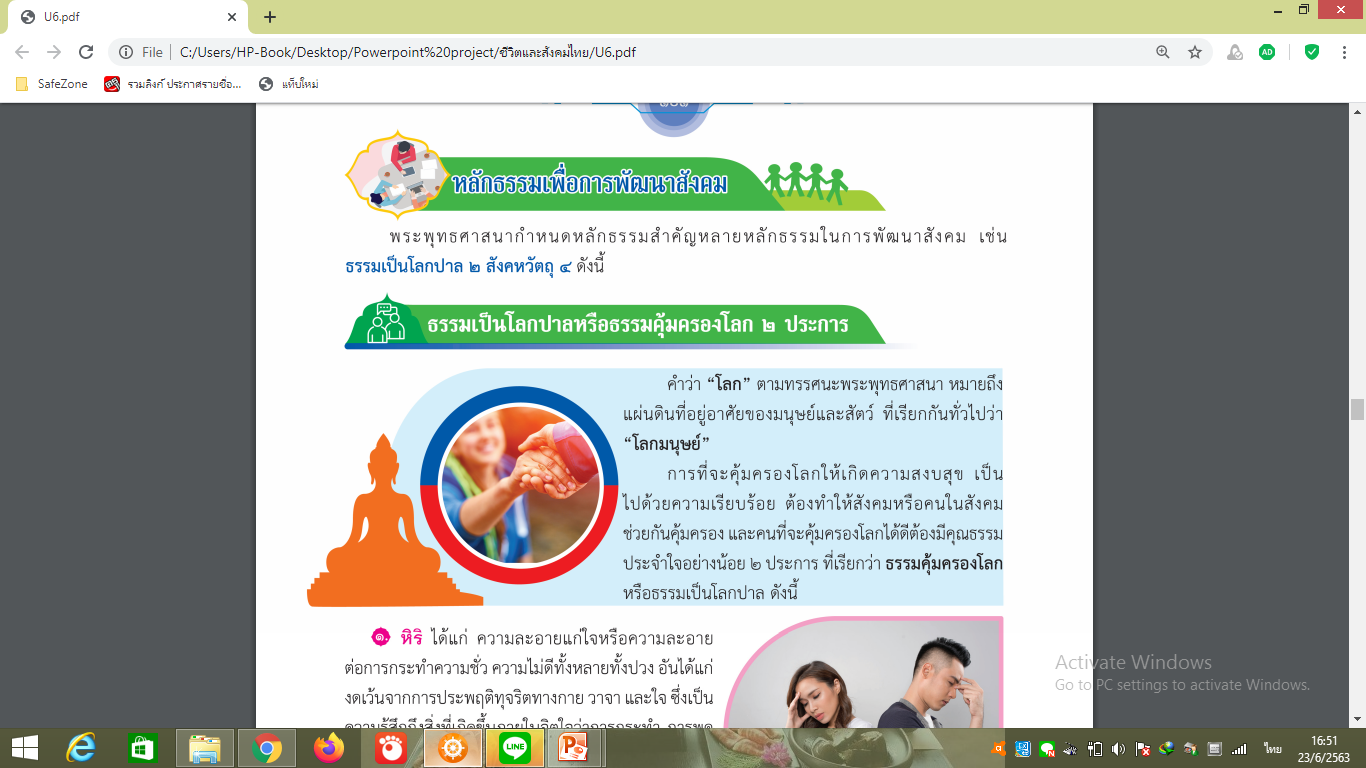 3. หลักธรรมเพื่อการพัฒนาสังคม
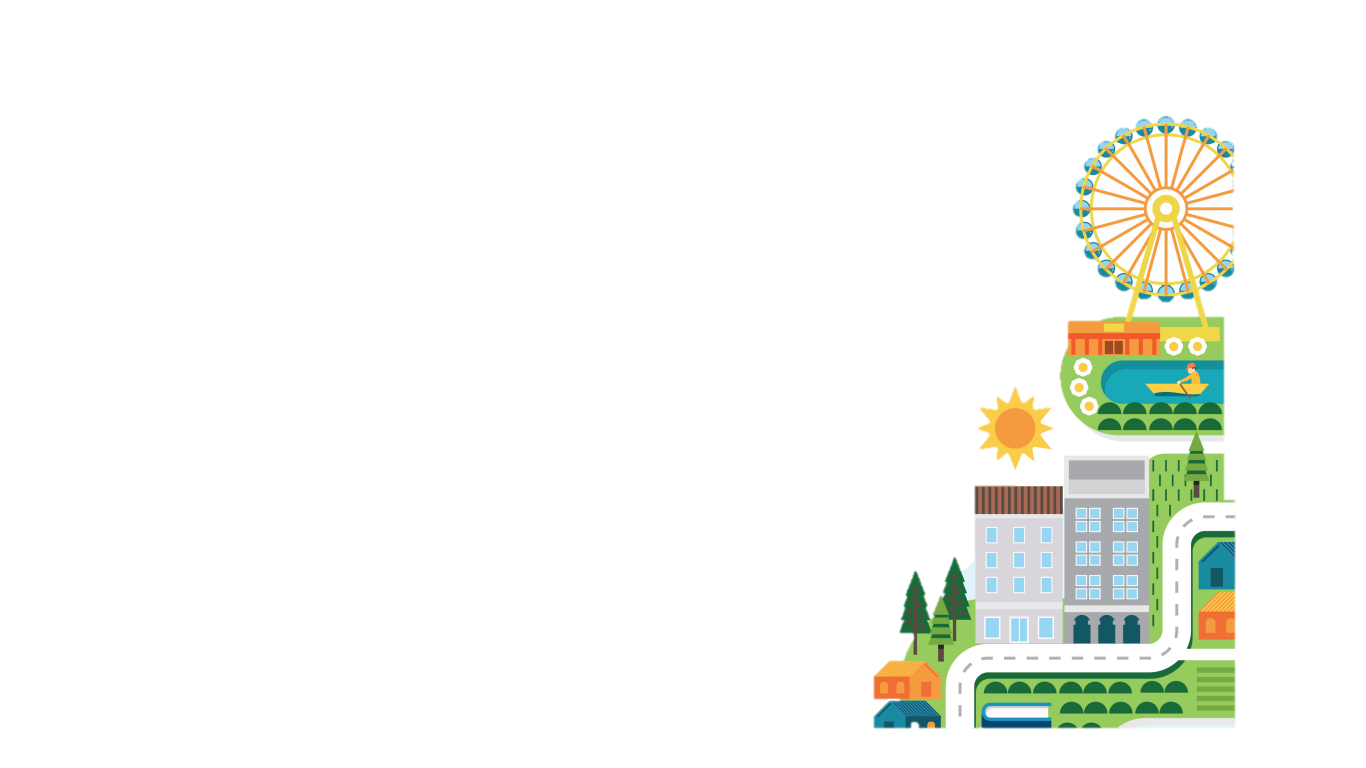 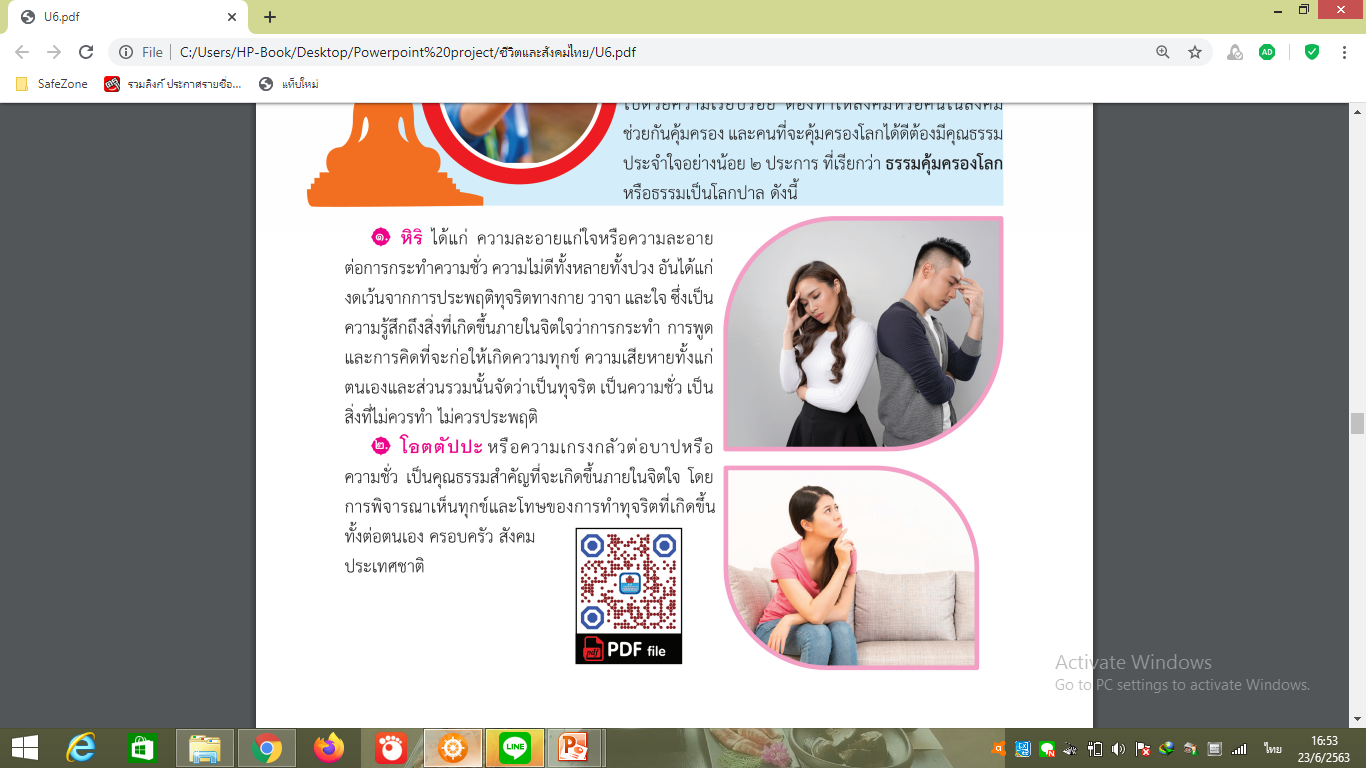 3. หลักธรรมเพื่อการพัฒนาสังคม
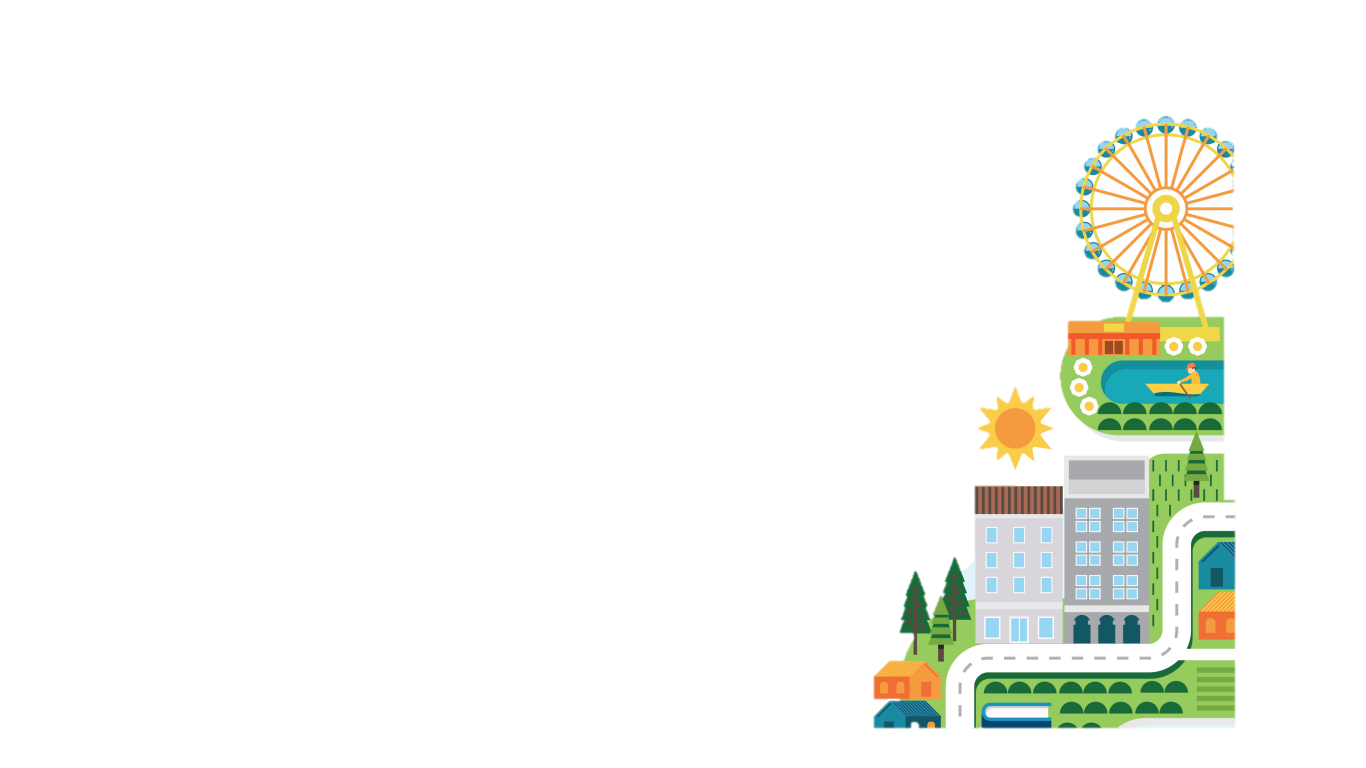 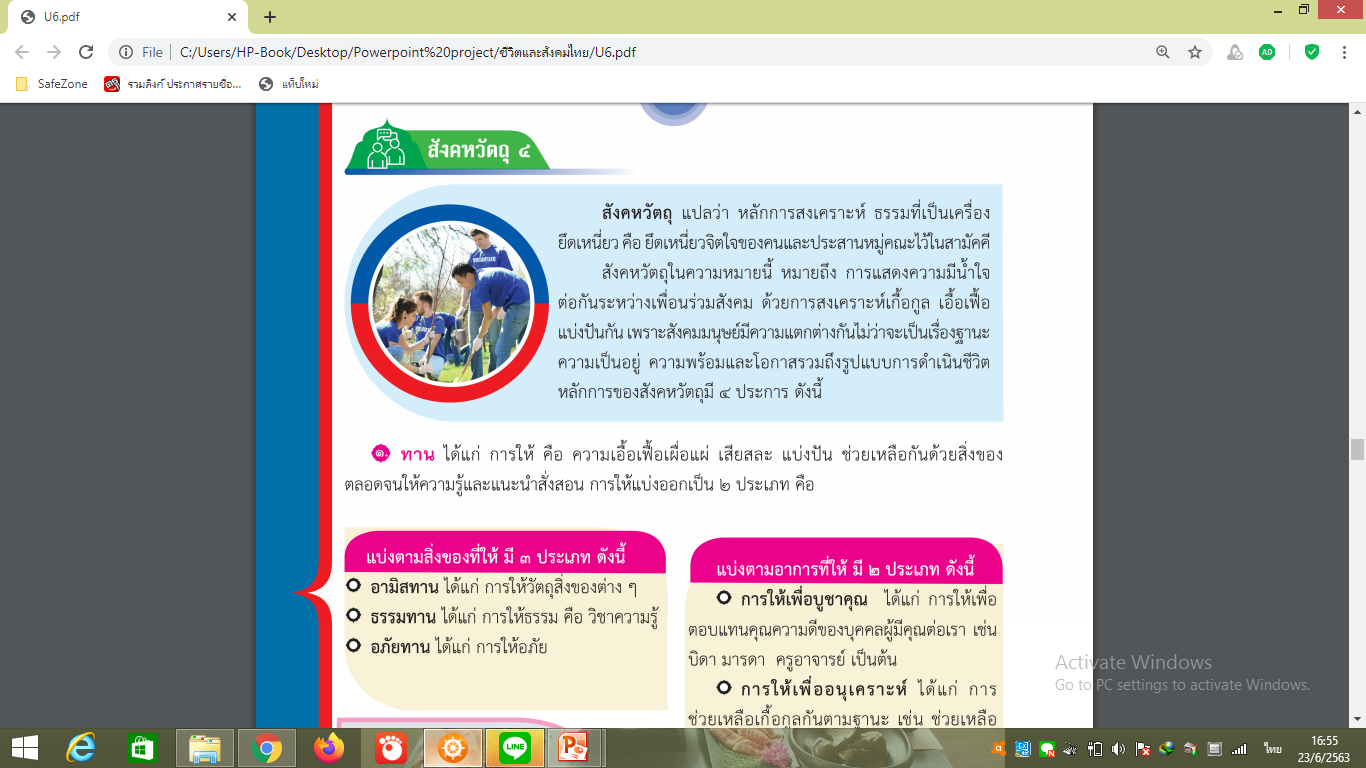 1. ทาน คือ การให้
2. ปิยวาจา คือ วาจางาม
3. อัตถจริยา คือ การประพฤติตนให้เป็นประโยชน์
4. สมานัตตา คือ ทำตนให้เป็นคนเสมอต้นเสมอปลาย